https://fotki.yandex.ru/next/users/aledremov/album/153657/view/794954?page=0
«Мой друг – светофор!»
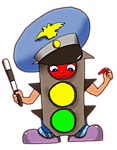 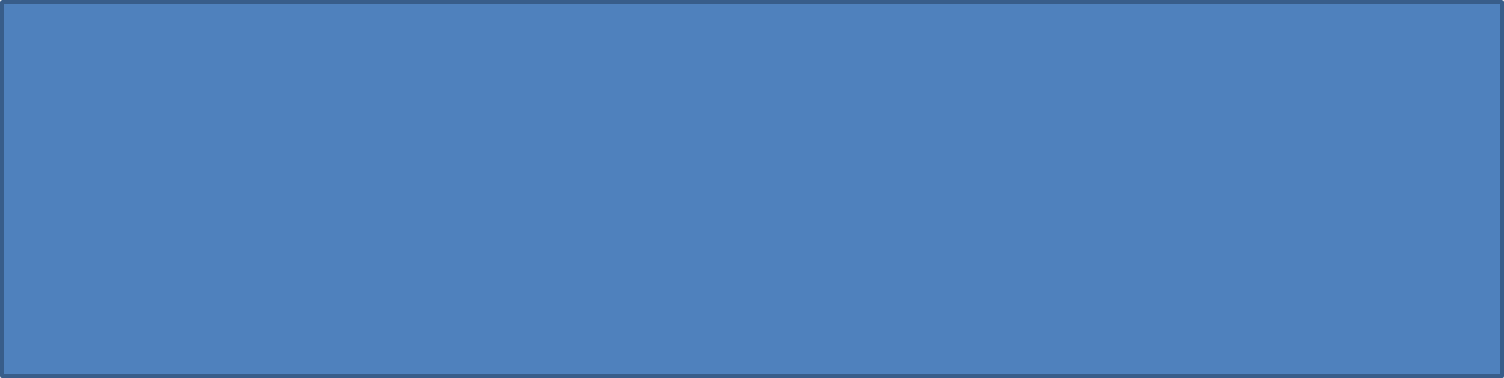 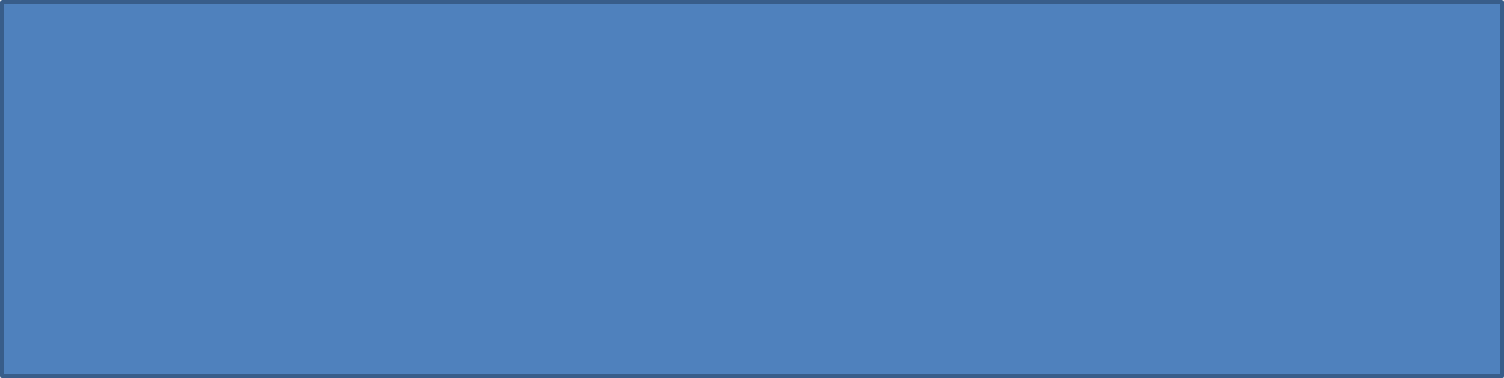 Подготовила воспитатель МБДОУ «Радуга»
 ст. Тацинская Ростовская обл. Коломыцева Р. В.
Правила светофора.
Правила светофора.
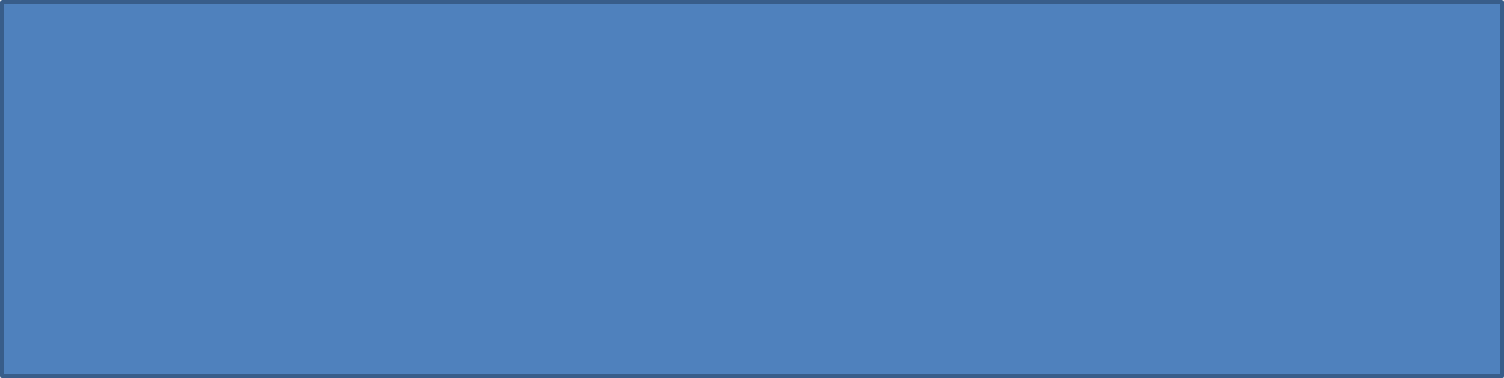 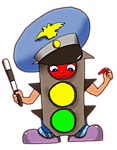 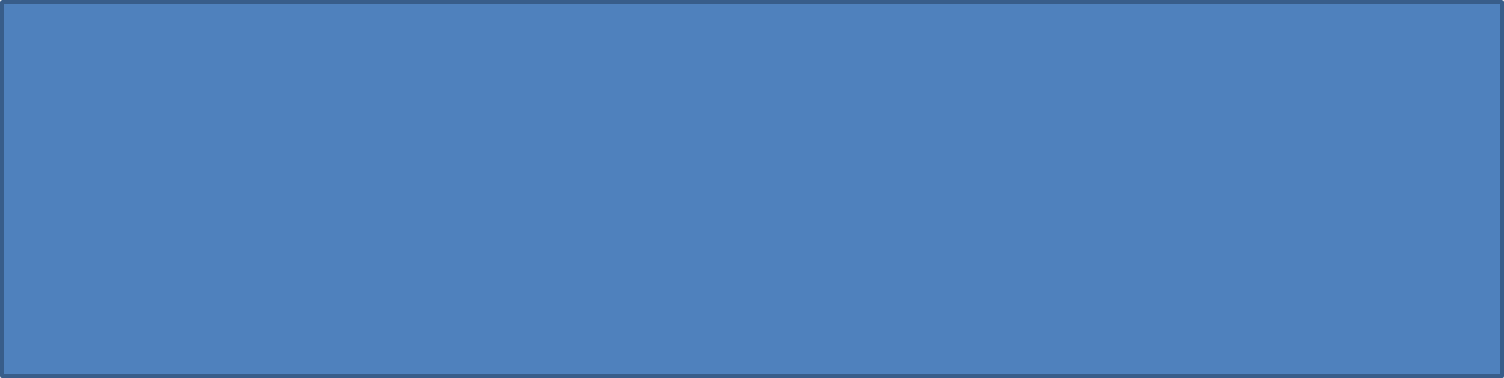 ау
Запрещается!
Картинка
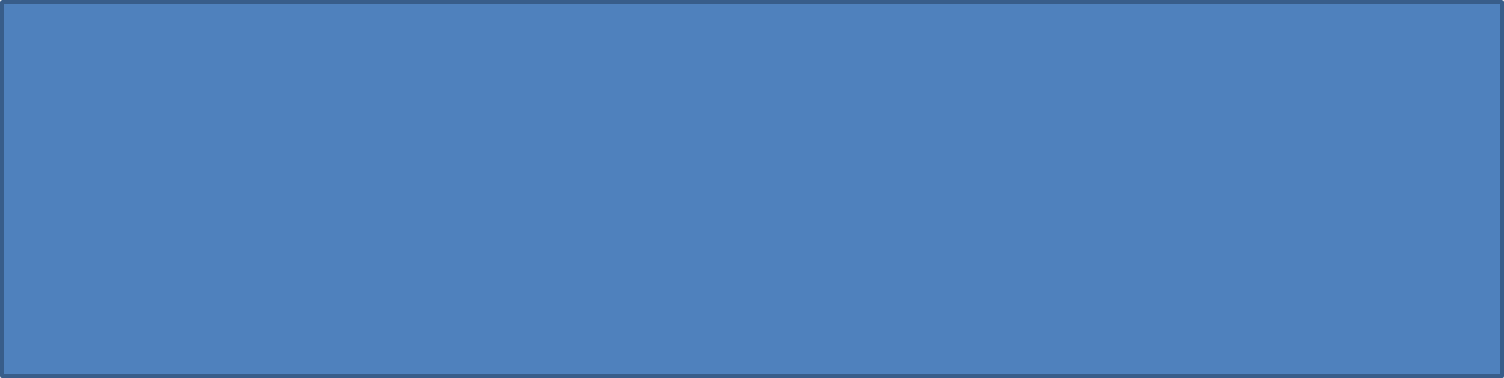 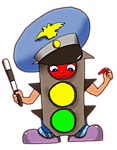 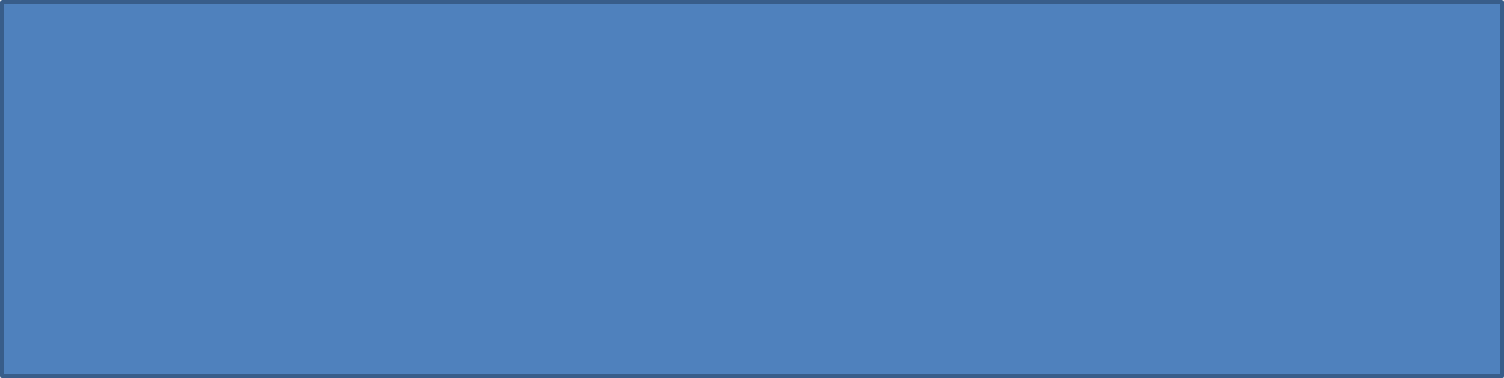 Разрешается!
Картинка
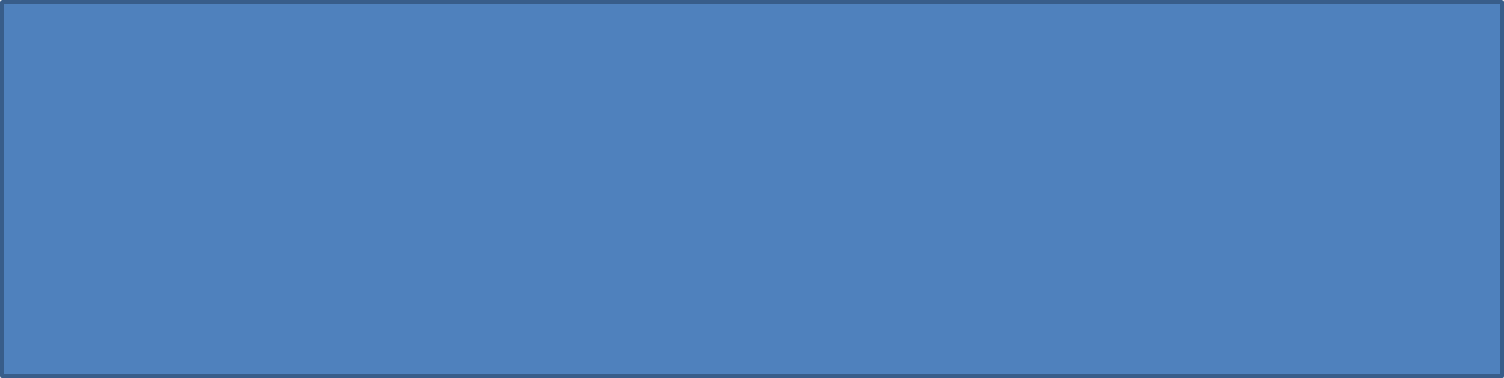 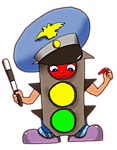 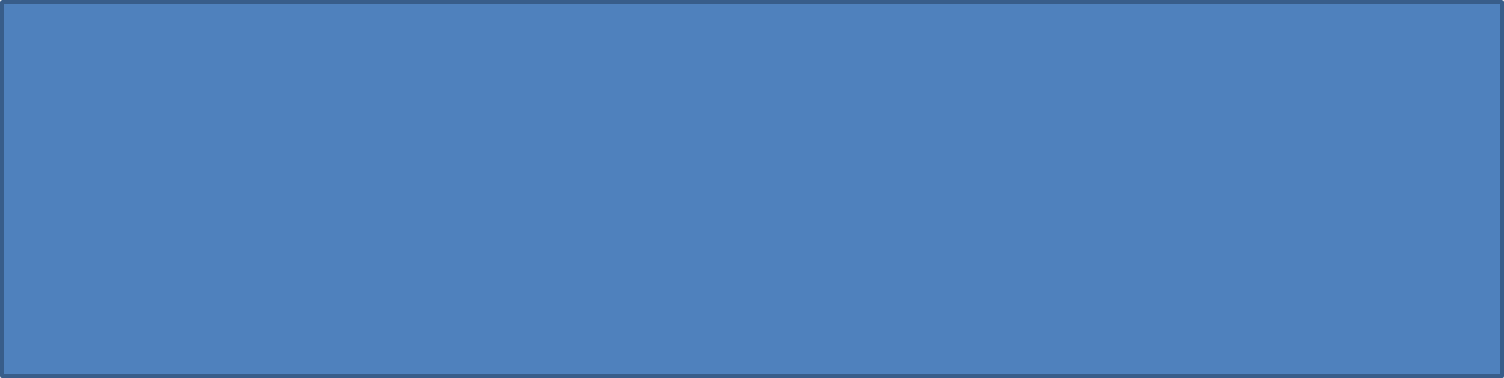 Помни пешеход!
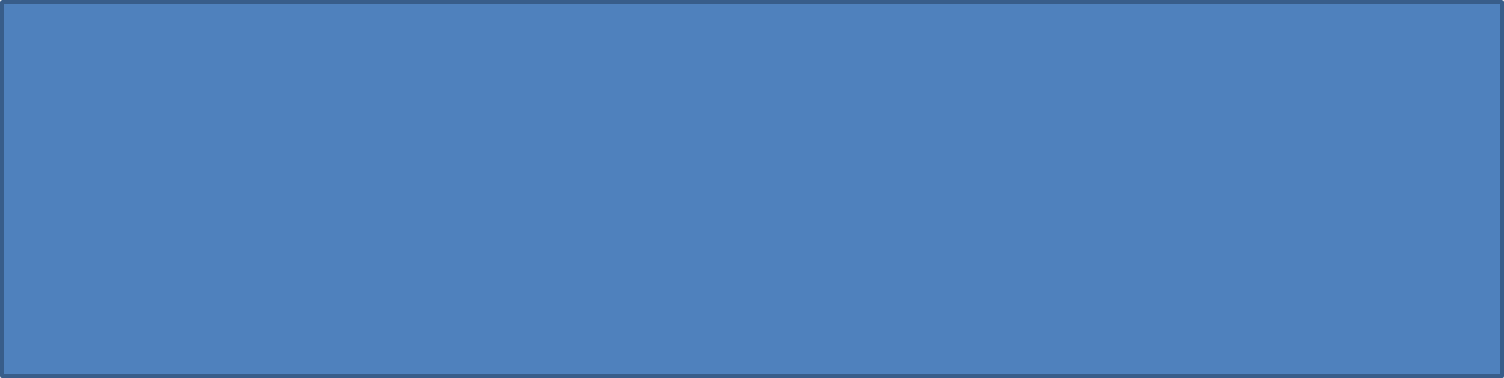 Картинка
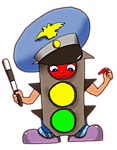 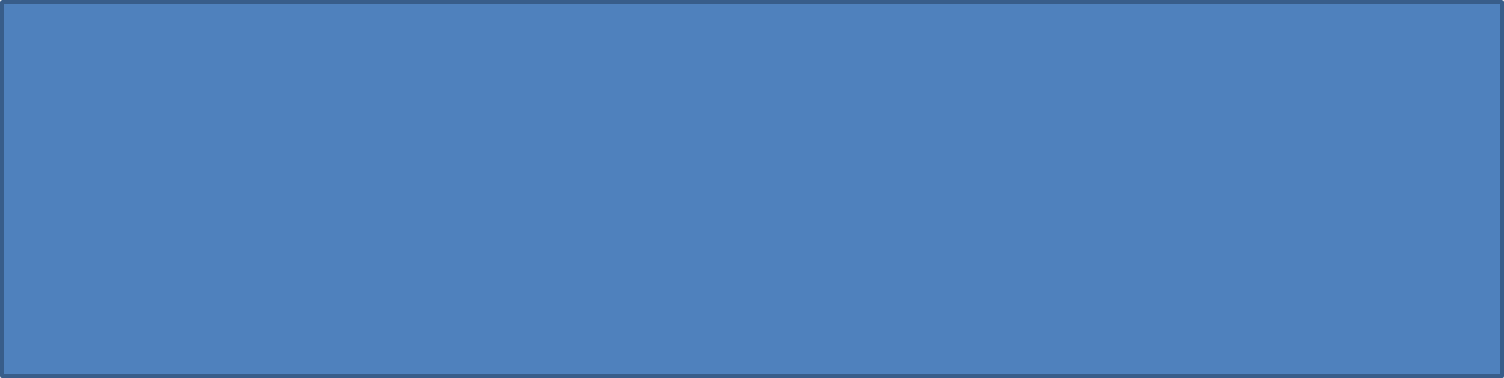 Родителям – водителям!
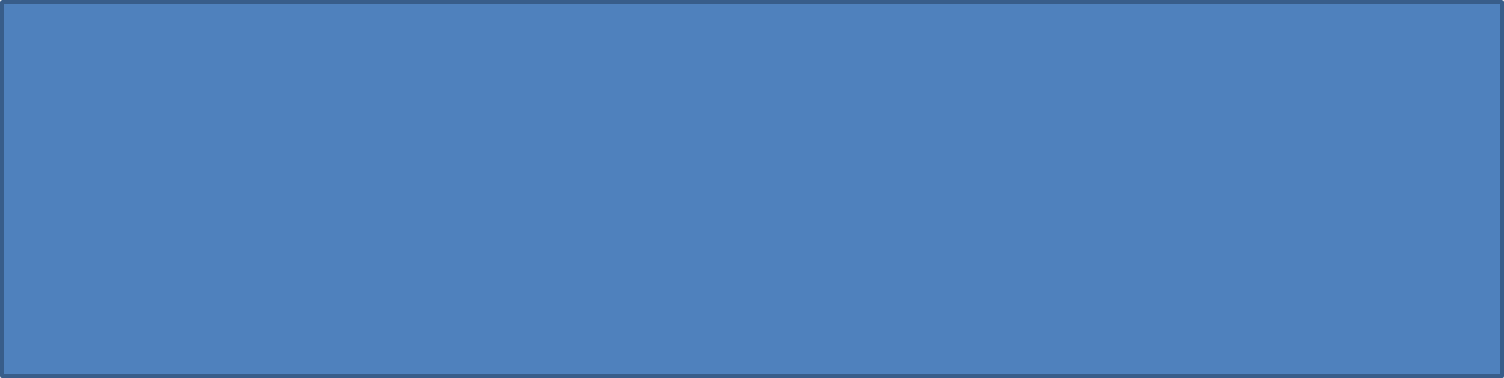 Картинка
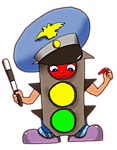 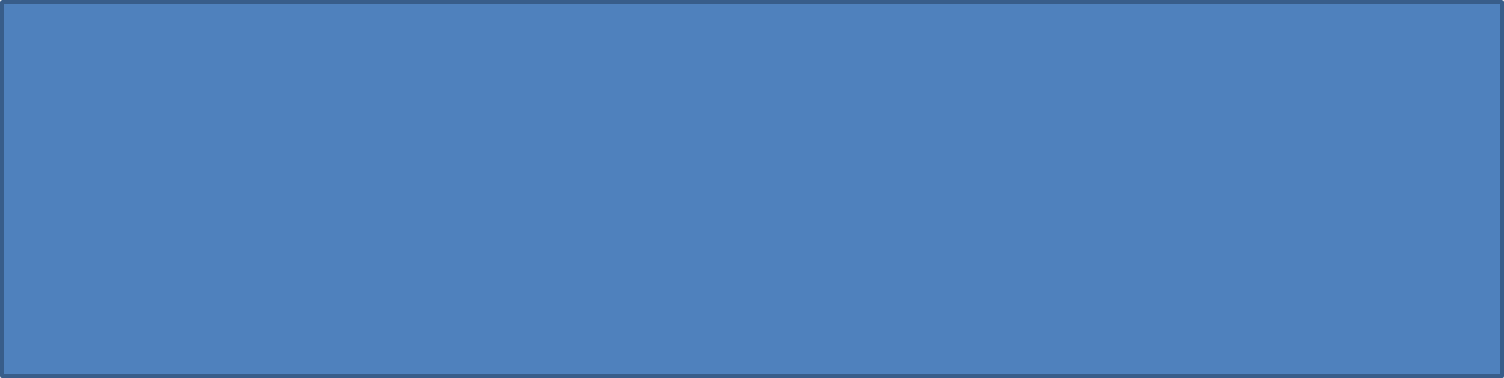 Спасибо за внимание!
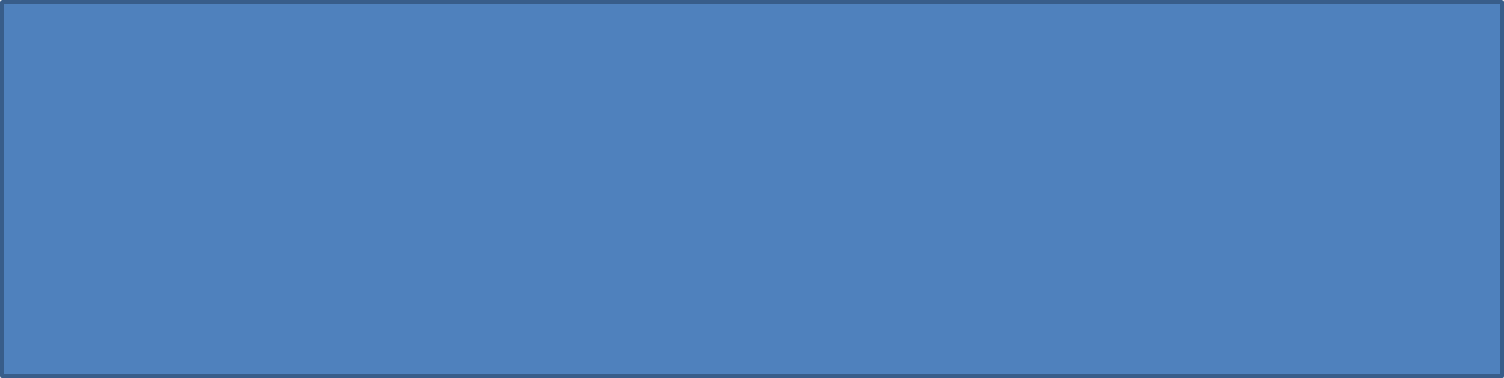 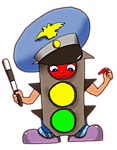 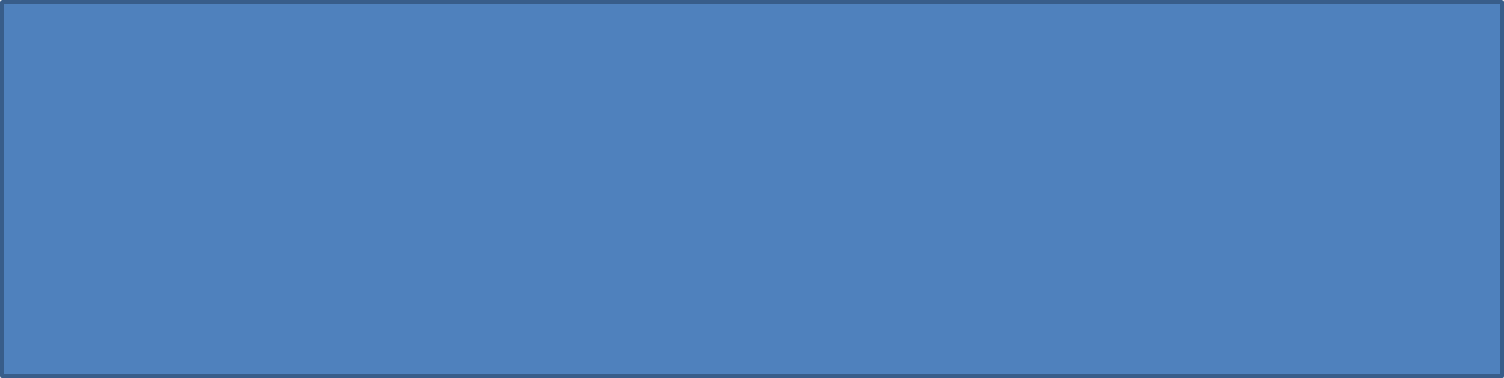 https://fotki.yandex.ru/users/aledremov/album/153657
Интернет – источники:
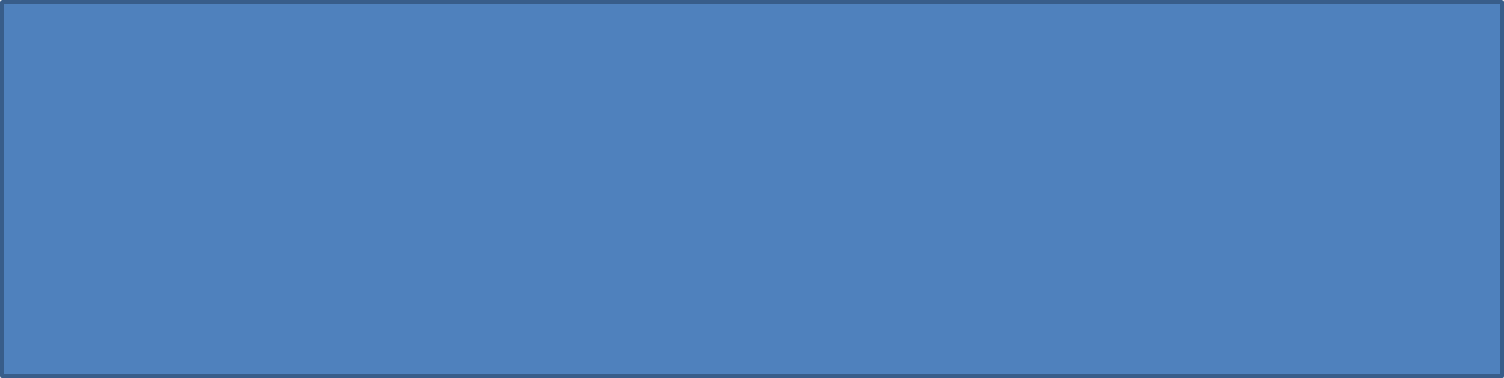 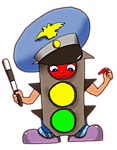 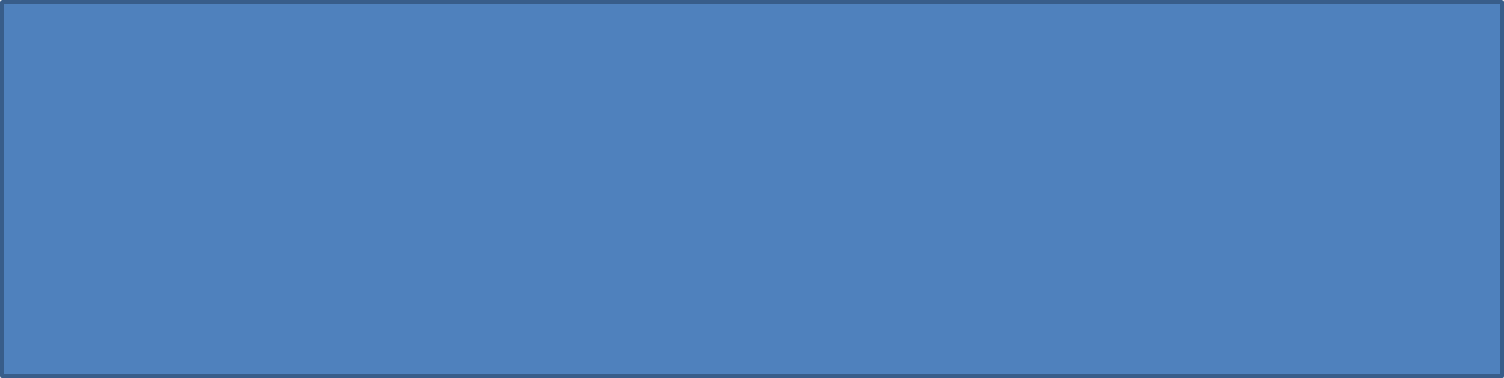